Hezký den osmáci 
Dnes se pustíme do obtížnějšího učiva, ale věřím, že společně to zvládneme. Podívejte se na následující prezentaci a udělejte si zápis. V případě, že by vám nebylo něco jasné, ozvěte se mi a hlavně choďte na on-line výuku.

Hezký den 

Š.P.
Chemické reakce
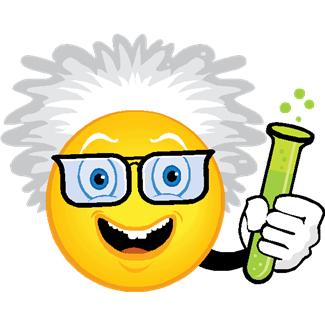 Chemické reakce
Znáte z každodenního života nějaké fyzikální či chemické děje?

vaření vody
fotosyntéza
topení v kamnech
hoření
rozpouštění cukru v čaji atd.

Dokázali byste rozdělit tyto děje na chemické a fyzikální?
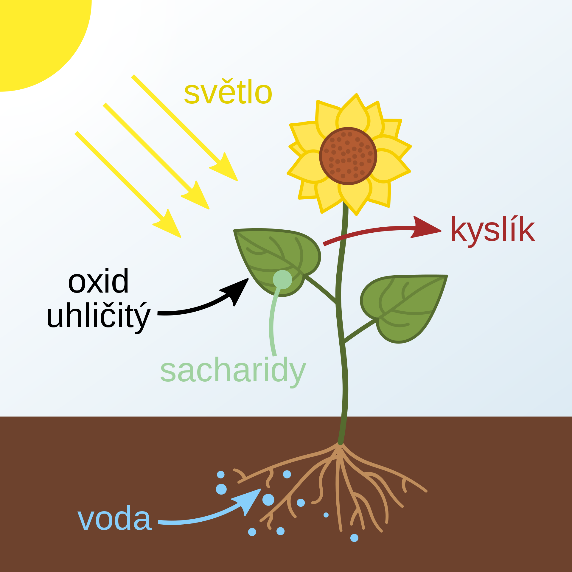 Chemické reakce
chemické reakce zajišťují životní funkce člověka

každou sekundu v našem těle probíhá miliarda chemických reakcí

díky nim cítíme radost, hněv, zamilovanost

chemické procesy v těle umožňují trávení, dýchání, vylučování

Co to vlastně chemické děje (reakce) jsou?
Chemická reakce
Chemická reakce je děj, při kterém z výchozích látek vznikají produkty
výchozí látky (reaktanty) – látky, které vstupují do reakce
produkty – látky, které vznikají při chem. Reakci

REAKTANT          REAKTANT              PRODUKT
výchozí látky a produkty se liší svými vlastnostmi
příklady chem. reakcí:
hoření dřeva, papíru (vzniká popel)
fotosyntéza, dýchání 
kažení potravin (vznik i jedovatých látek)
koroze železa (ze železa vzniká rez)
reakce vodíku s kyslíkem – vzniká voda
5
Fyzikální reakce
oproti chemickým reakcím se nemění chemické složení látek
dochází pouze např. ke změně skupenství

Př. 
voda  led (led je pořád chemicky H2O)
voda  pára (pára je pořád chemicky H2O)

Z ledu a páry zpátky dostanu vodu

rozpouštění cukru v čaji (cukr je pořád cukr, jen změnil skupenství)
Experiment
Reakce železa se síranem měďnatým

Postup:
do zkumavky nalijeme roztok síranu měďnatého (5%)
vložíme do něj očištěný železný hřebík
hřebík necháme v roztoku asi 10 minut
poté pozorujeme změny
Experiment
Jedná se o chemickou či fyzikální reakci?
chemickou
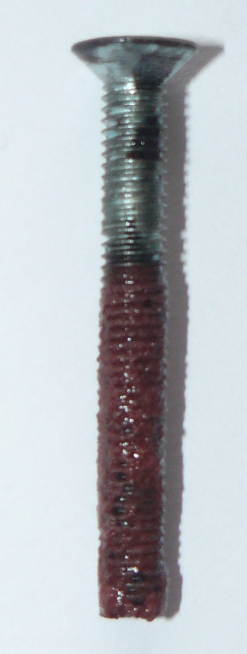 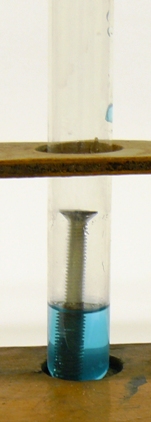 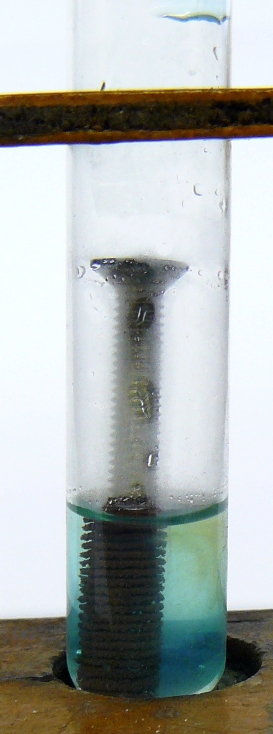 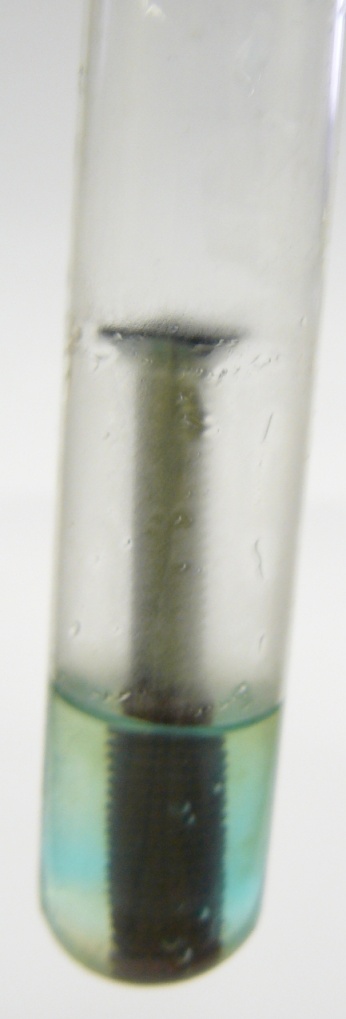 Chemické reakce
Průběh reakce, kt. při pokusu proběhla:

železo reaguje se síranem meďnatým a vzniká měď a síran železnatý

při tomto ději vznikly z určitých chemických látek jiné chemické látky
ze železa s síranu měďnatého vznikla měď a síran železnatý
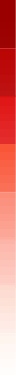 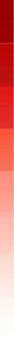 Příklad chemické reakce
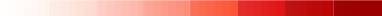 Příklady chemických reakcí:
hoření hořčíkové pásky    2 Mg  +  O2  →  2 MgO






2 Mg  +  O2  →  2 MgO
výchozí látka a produkt se liší svými vlastnostmi (vzhledem i chem. reaktivitou)
Popište rozdílné vlastnosti výchozí látky a  produktu reakce.
hoření hořčíku – oslnivý plamen
oxid hořečnatý - produkt
hořčík – výchozí látka
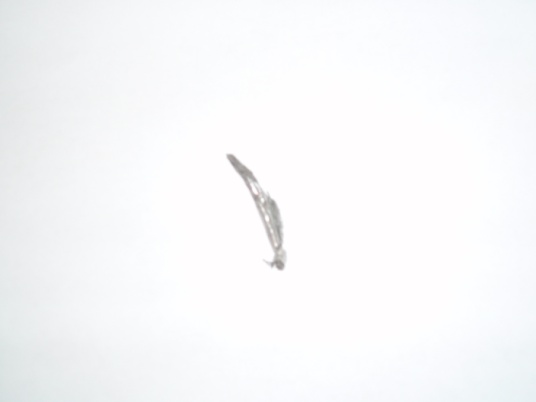 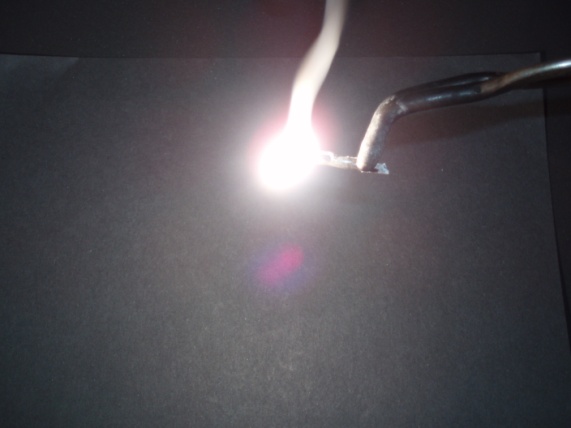 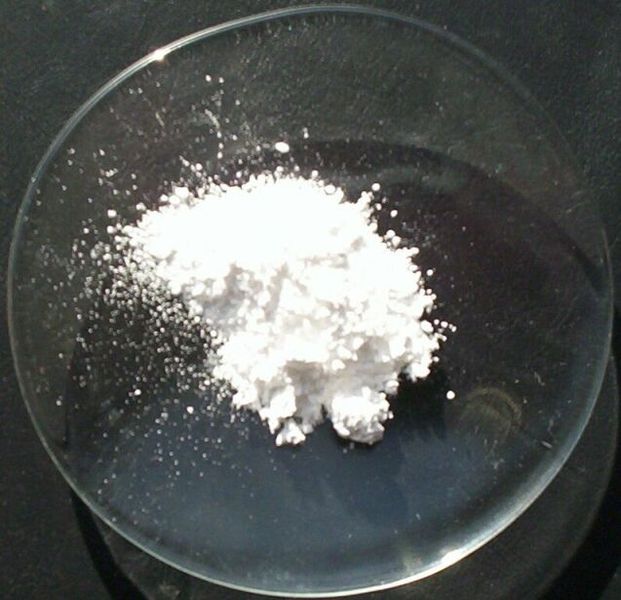 1
2
3
10
Experiment
Postup:
Petriho miska: 5ml 10% kyselina chlorovodíková (HCl) 
                          + zinek (Zn)


Zinek reaguje s kyselinou chlorovodíkovou a vzniká 
chlorid zinečnatý a vodík

Jedná se o chemickou či fyzikální reakci?
chemickou

Liší se vlastnosti reaktantů a produktů?
Reaktanty a produkty
Rozhodni, co jsou reaktanty a co produkty


Molekuly vodíku reagují s molekulou kyslíku a vznikají molekuly vody
Chemická reakce
Průběh reakce vodíku s kyslíkem







zanikají vazby ve výchozích látkách, vznikají nové vazby (produkty), atomy se jen přeskupují
počet a druh atomů látek se při reakci nemění
6
13
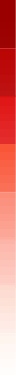 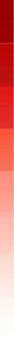 Chemická rovnice
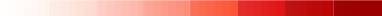 Chemická rovnice
slouží k zápisu chemické reakce
obsahuje značky prvků a vzorce sloučenin
šipka určuje směr chem. reakce
levá strana chem. rovnice = výchozí látky
pravá strana chem. rovnice = produkty
počet atomů prvků musí být stejný na obou stranách rovnice (viz. zákon zachování hmotnosti)
    2 H2  +  O2  →  2 H2O
výchozí látky
produkty
14
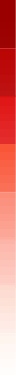 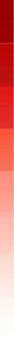 Zákon zachování hmotnosti
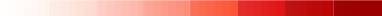 Zákon zachování hmotnosti
základní přírodní zákon z 18. století, řeší změny hmotnosti soustavy při chem. reakci
ruský chemik Michail Vasilijevič Lomonosov (1711 - 1765)
nezávisle na Lomonosovovi dokázal zákon později i francouzský chemik Antoine Laurent Lavoisier (1743 – 1794)
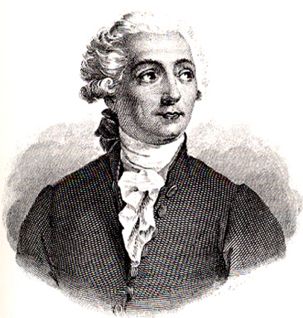 Lavoisier
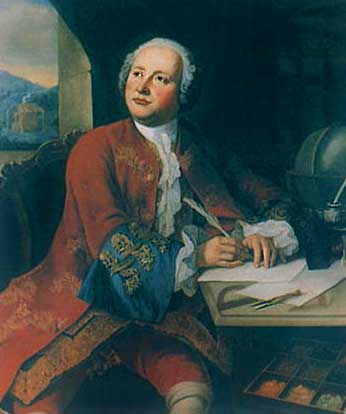 Lomonosov
15
7
8
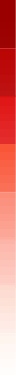 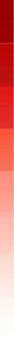 Zákon zachování hmotnosti
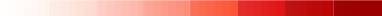 V uzavřené soustavě se součet hmotností výchozích látek reakce rovná součtu hmotností látek, které reakcí vznikají (produktů).
počet atomů jednotlivých prvků musí být stejný na obou stranách rovnice
  před značky prvků nebo vzorce sloučenin v chem. rovnici doplníme „stechiometrické koeficienty“
Příklad:
  H2  +  O2  →  H2O
není chem. rovnice, není splněn zákon zachování hmotnosti, vyčíslit – tj. vhodně doplnit stechiometrické koeficienty
  2 H2  +  O2  →  2 H2O
16
Čtení chemické rovnice
Jak čteme chemické rovnice?
 2 H2  + (1) O2  →  2 H2O
červeně označené stechiometrické koeficienty vyjadřují poměry látkových množství látek
„2 moly vodíku reagují (popř. se slučují) s 1 molem kyslíku a vznikají 2 moly vody“

 počet a druh atomů v reaktantech musí být vždy stejný, jako počet a druh atomů v produktech
nemůže vzniknou reakcí kyslíku a vodíku sloučenina, obsahující uhlík či jiný prvek, než…..?
       (vodík a kyslík)

To, co do reakce vstoupí, to musí i vystoupit (ať už počet, nebo druh atomů)
17
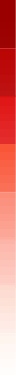 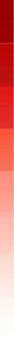 Typy chemických reakcí
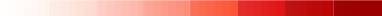 Typy chemických reakcí:
slučování (syntéza) – ze dvou (i více) jednodušších výchozích látek vzniká jedna látka složitější (produkt)
př. reakce vodíku s kyslíkem    2 H2  +  O2  →  2 H2O
rozklad (analýza) – z jedné látky vzniká několik látek jednodušších
př. tepelný rozklad vápence    CaCO3  →  CaO  +  CO2 
nahrazování (substituce) - část molekuly výchozí látky je nahrazena jiným atomem nebo skupinou
př. reakce zinku s kyselinou chlorovodíkovou
Zn  +  2 HCl  →  ZnCl2  +  H2
18
OTÁZKY ZA 1 
1. Co jsou chemické rakce?
Chemické reakce jsou děje, při nichž zanikají původní vazby a vznikají nové chemické vazby.
2. Jak nazýváme látky, které vstupují do chemické reakce?
Chemické látky, kt. do reakce vstupují, se nazývají reaktanty.
3. Jak nazýváme látky, které vznikají při chemické reakci?
Chemické látky, kt. při reakci vznikají, se nazývají produkty.
4. Co nám říká zákon zachování hmotnosti?
Hmotnost reaktantů je vždy stejná jako hmotnost produktů.
5. Jak zapisujeme chemickou reakci?
Chemickou reakci zapisujeme chemickou rovnicí.
Zápis do sešitu:
CHEMICKÉ REAKCE, CHEMICKÉ ROVNICE
Chemická reakce je děj, při kterém z výchozích látek vznikají produkty, zanikají vazby ve výchozích látkách, vznikají nové vazby (produkty), atomy se jen přeskupují
počet a druh atomů látek se při reakci nemění
výchozí látky (reaktanty) – látky, které vstupují do reakce
produkty – látky, které vznikají při chem. reakci
výchozí látky a produkty se liší svými vlastnostmi
příklady chem. reakcí:
hoření dřeva, papíru (vzniká popel)
fotosyntéza, dýchání 
kažení potravin (vznik i jedovatých látek)
reakce vodíku s kyslíkem – vzniká voda
Chemická rovnice
slouží k zápisu chemické reakce
obsahuje značky prvků a vzorce sloučenin
šipka určuje směr chem. reakce
levá strana chem. rovnice = výchozí látky
pravá strana chem. rovnice = produkty
počet atomů prvků musí být stejný na obou stranách rovnice (viz. zákon zachování hmotnosti
2 H2  +  O2  →  2 H2O

Typy chemických reakcí
slučování (syntéza) – ze dvou (i více) jednodušších výchozích látek vzniká jedna látka složitější (produkt)
př. reakce vodíku s kyslíkem    2 H2  +  O2  →  2 H2O
rozklad (analýza) – z jedné látky vzniká několik látek jednodušších
př. tepelný rozklad vápence    CaCO3  →  CaO  +  CO2 

Zákon zachování hmotnosti (Lomonosov A Lavoisier)
V uzavřené soustavě se součet hmotností výchozích látek reakce rovná součtu hmotností látek, které reakcí vznikají (produktů).
počet atomů jednotlivých prvků musí být stejný na obou stranách rovnice
  před značky prvků nebo vzorce sloučenin v chem. rovnici doplníme „stechiometrické koeficienty“
produkty
výchozí látky
Použité zdroje
Obrázky převzaty:
[cit. 2011-10-10] www.office.microsoft.com

Použity obrázky vlastní tvorby.